OLGU
57 yaşında erkek hasta emekli 

Polikliniğimize horlama, tanıklı apne, gündüz aşırı uyku hali ve dikkat dağınıklığı yakınmaları ile başvurdu. 
Hastanın  eşinden  alınan anamnezde hastanın yüksek sesle horlamasının olduğu ,uyku sırasında sık uyanmalarının olduğunu belirtti.
Bilinen 5 yıldır HT hastalıgı mevcut.
Düzenli kullandığı ilaçlar :coveram 
Sigara 10 paket /yıl
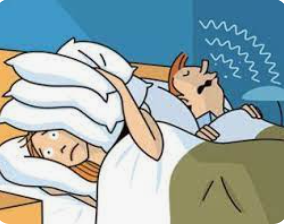 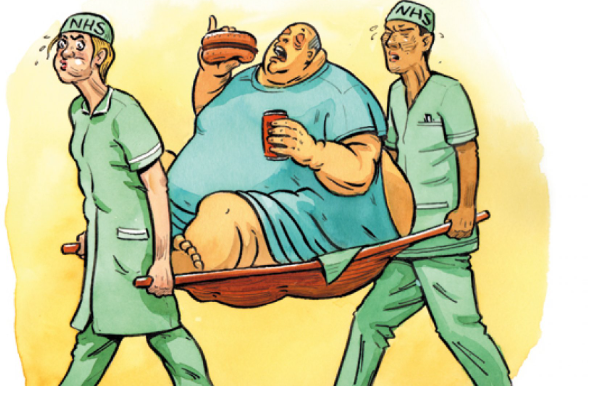 OLGU
Fizik muayene ;

•Genel durumu iyi ,uykuya meyilli ve dalgın
•TA :135 /85 mmhg
•Nb :101 /min
•VKİ:30 kg /m2
•Bel çevresi:112 cm
•Boyun çevresi :46 cm
•Epworth uykululuk skalası  20 /24
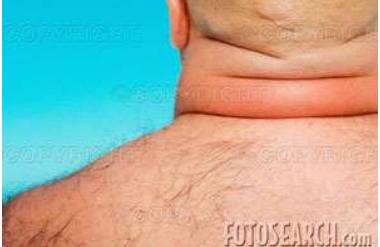 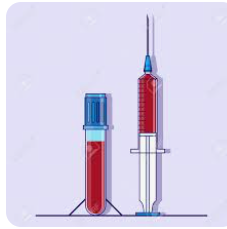 OLGU
•Laboratuvar ;
  - Hemogram ve rutin biyokimya 
  - Arter kan gazı (hiperkarbi ,hipoksemi )
  - Tiroid fonksiyon testleri (hipotiroidi )
  - İdrar tetkiki
OLGU
•Yardımcı tanı yöntemleri
 - Akciğer grafisi
-Tansiyon ölçümü, EKG, EKO
 - Solunum fonksiyon testleri
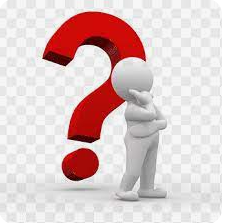 OBSTRUKTIF  UYKU  APNE 

             SENDROMU
Araş. Gör. Dr. Kübra Güner
                                                         KTÜ Aile Hekimliği ABD
                                                                    28.05.2024
Sunum Planı
•Amaç
• Öğrenim hedefleri
•Tanım
•Patogenez
•Epidemiyoloji
•Risk faktörleri
•Klinik bulgular
•Fizik muayene
•Tanı ve tarama
•Komplikasyonlar
•Tedavi
Amaç
•Obstruktif  Uyku Apne Sendromu (OSAS)  hakkında bilgi  vermek
Öğrenim Hedefleri
•OSAS tanımını yapabilmek
•OSAS patofizyolojisini açıkyabilmek
•OSAS risk faktörlerini sayabilmek
•OSAS  komplikasyonlarını sayabilmek
•OSAS  tedavi,tanı ve tarama konusunda bilgi verebilmek
•OSAS sevk kriterlerini sayabilmek
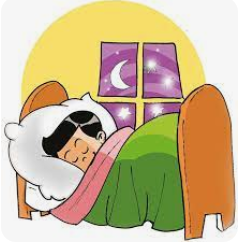 UYKU
Zihinsel ve fiziksel sağlığımızın her gün yapılandığı ve
 yaşamımızın 1/3’ünü kapsayan aktif bir dönemdir!

Uyku; bilincin geçici kaybolması, organik faaliyetlerin özellikle sinir duyusunun ve istemli kas hareketlerinin azalmasıyla ortaya çıkan normal, geçici, periyodik ve psikofizyolojik bir durumdur.
UYKU
Uyku; bireyi stres ve sorumluluklardan uzaklaştırarak rahatlatan, ruhsal ve fiziksel açıdan yeniden enerji depolamasını sağlayan bir süreçtir. 

Uyku Dönemleri 
     - NREM uykusu
     - REM uykusu
OBSTRUKTIF  UYKU  APNE  SENDROMU
Obstrüktif uyku apnesi (OSA), uyku sırasında üst hava yolunun tekrarlayan kollapsının neden olduğu obstrüktif apneler, hipopneler ve/veya solunum çabasıyla ilişkili uyarılmalarla karakterize bir hastalıktır ve sıklıkla buna eşlik eden kan oksijen saturasyonunda azalma ve uyanmalar ile karakterize bir sendromdur.
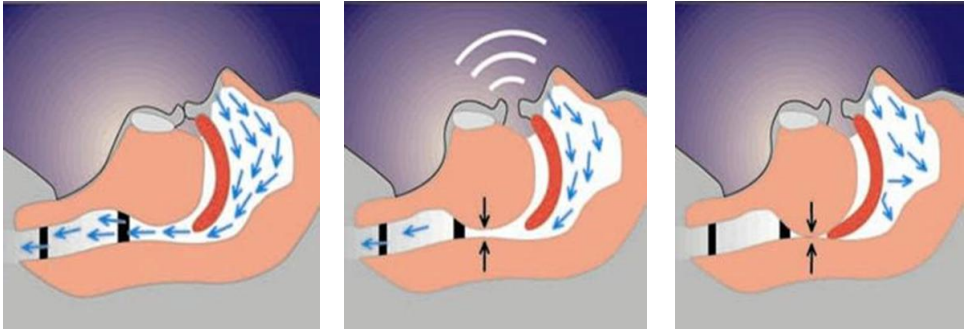 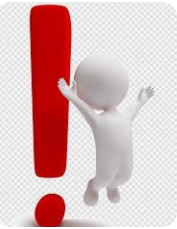 Uyku Apne Sendromu Sıklığı?
Prevelansı kesin olarak bilinmemekle birlikte çeşitli faktörlere göre değişmektedir.
Uyku Apne Sendromu Sıklığı?
Prevalans oranları hastalığı tanımlamak için kullanılan ölçütlere göre değişmektedir.
OSAS prevelansı ırka göre de değişmektedir.
Orta yaş döneminde erkeklerde OSAS sıklığı kadınlardan daha fazla bildirilmiştir.
İleri yaş döneminde (65 yaş ve üstü) OSAS prevalansının arttığı tahmin edilmektedir.Ancak kadınları ve çocukları da etkileyebilir.
Osas prevelansı artan obezite oranları ile birlikte artmaktadır.
Uyku Apne Sendromu Sıklığı?
Prevalansı çeflitli toplumlarda %1-5 arasında değişmektedir.
Farklı toplumlarda yapılan araştırmalarda OSAS prevalansı
        -erkeklerde %3.1-%7.5 aralığında
        -kadınlarda %2.1-%4.5 aralığında bulunmuştur.

Bir çalışmada, 1990 ve 2010 yılları arasında OSA'nın tahmini prevalansı yetişkin erkeklerde yüzde 11'den yüzde 14'e, yetişkin kadınlarda ise yüzde 4'ten yüzde 5'e çıkmıştır.
Tanım
Apne (aşağıdaki koşulların her üçünün de karşılanması gerekir):
        1. Termal sensörle ölçülen hava akımı sinyalinde ≥%90 azalma 
         2. Süre ≥10 saniye
        3. Sürenin ≥%90’ının amplitüd kriterini sağlaması
 Hipopne tanımı (aşağıdaki koşulların hepsinin karşılanması gerekir):
 1. Nazal basınç sinyalinde bazale göre ≥%30 düşüş 
2. Süre ≥10 saniye 
3. Bazale göre ≥%4 desaturasyon veya arousal ile sonuçlanması. 
4. Sürenin ≥%90’ı amplitüd kriterini sağlaması
Tanım
•Apne hipoapne indexi (AHİ):uyku saati başına düşen apne ve hipoapne sayısıdır:

    •Hafif düzeyde OSAS:AHİ;5-15
    •Orta düzeyde OSAS:AHİ,15-30
    •Agır düzeyde OSAS:AHİ>30
Patogenez
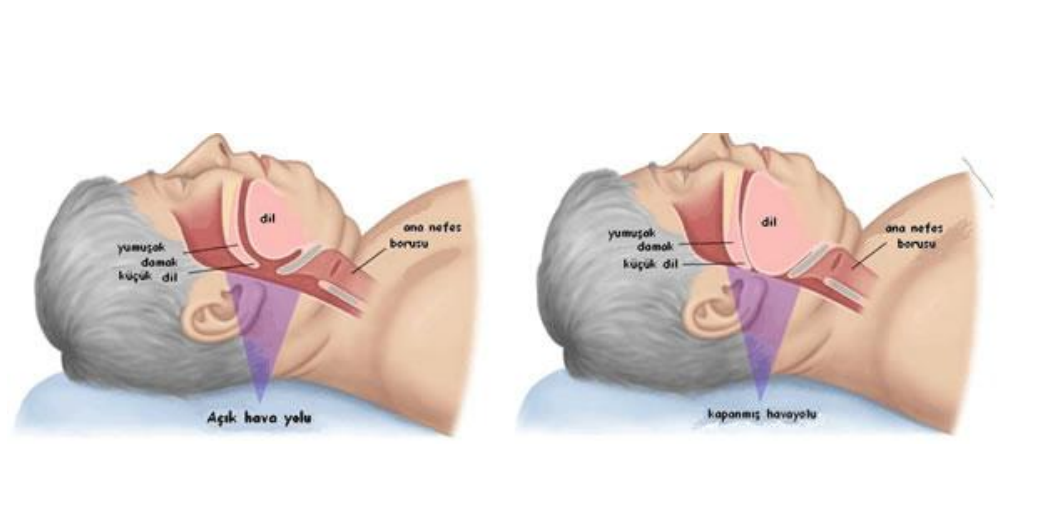 Patogenez
Kompleks bir fizyopatolojiye sahiptir ve katkıda bulunan faktörlerin rolleri de OSAS’lı bireyler arasında değişkenlik göstermektedir.
Patogenez
•Respiratuvar efora rağmen hava yolu açıklığının kesintiye uğramasıdır .
•Farengeal hava yolu kollabe olduğunda apne görülmektedir.
•Farengeal bütünlük ÜSY kollapsını önleyen dilatatör kasların etkisiyle sağlanır.
•Bu farengeal kas tonusu uyku sırasında azalır,türbülan hava akımı ve horlamayla beraber anlamlı hava yolu daralmasına yol açar .
•Artmış inspiratuvar çaba ,arteriyel hipoksemi ve hiperkarbiye yanıt sonucu uyanma ile ÜSY tonusu yeniden saglanır.
Risk Faktörleri
İleri yaş:
-OSAS  prevelansı yaşla birlikte giderek artmakta ve 6.dekattan  sonra sabit bir düzeye ulaşmaktadır.
  ●  Erkek cinsiyeti:
       - Erkeklerde2-3 kat daha sık
   ●Obezite :
     -Vücut ağırlığında %10’luk artış OSAS riskini 6 kat artırmaktadır.
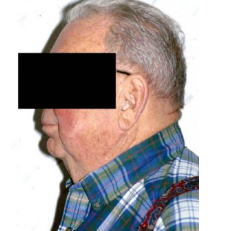 Risk Faktörleri
Kraniofasiyal ve üst solunum yolu anormallikleri 
       - Mikrognati, retrognati,makroglossi,tonsiller hipertrofi,adenoid hipertrofi
  • Sigara , alkol, sedatif hipnotik kullanımı
Boyun çevresi artışı 
Eşlik eden kardiyovasküler ve metabolik hastalıklar
-Ht ,kky,af,pht..
 Irksal , ailesel ve genetik faktörler
Endokrin bozukluklar 
       -Hipotroidi, akromegali,polikistik over
Postmenapoz 
Gebelik
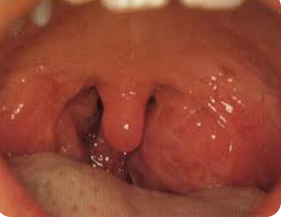 Uyku Apne Sendromu Semptomları
Gündüz uykusuzluk
Onarıcı olmayan uyku veya yorgunluk
Yüksek sesle horlama
Yatak partnerinin tanık olduğu apneler
Boğulma veya nefes nefese uyanma
Kardiyopulmoner semptomlar  (atipik göğüs ağrısı ,çarpıntı,gece boğulma hissi..)
Gece huzursuzluğu
Uykusuzluk (başlatma, sürdürme, sık uyanma)
Konsantrasyon eksikliği
Bilişsel eksiklikler (örneğin kısa süreli hafıza kaybı)
Ruh halindeki değişiklikler (depresyon,anksiyete..)
Sabah baş ağrıları
Canlı, tuhaf veya tehdit edici rüyalar
Noktüri
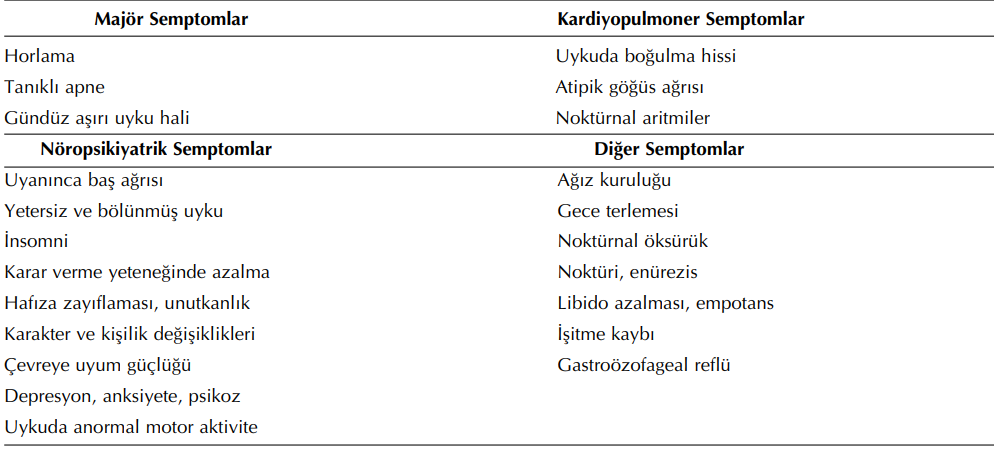 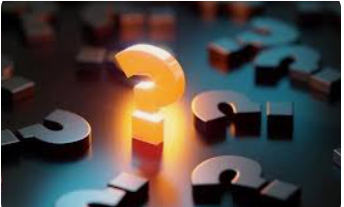 Anamnez
•Hekimin hastaya soracağı 3 soru uyku apne 
hastalığını tanımasında yardımcı olur:
     1.Horlama var mı ?
     2.Uykuda nefes kesilmesi var mı (tanıklı apne )?
     3.Gün içi uyuklama isteği var mı ?
Uyku Apne Sendromu Bulguları
•Hastaların tüm sistematik muayenesi yapılmalıdır.
 
•Kan basıncı ölçümü
•Beden kitle indeksi
•Boyun ve bel çevresi ölçümü (boyun kalınlığı:erkeklerde 43 cm, kadınlarda ise 38 cm üstü)
Uyku Apne Sendromu Bulguları
•Üst solunum yollarının (ÜSY) değerlendirilmesi;

– Dar maksilla 
– Dar mandibula 
 – Yüksek-dar sert damak 
– Dar yumuşak damak
 – Adeno-tonsiller hipertrofi
– Makroglossi
-Retrognati, mikrognati, 
-Nasal septum deviasyonu
-Nasal polipler
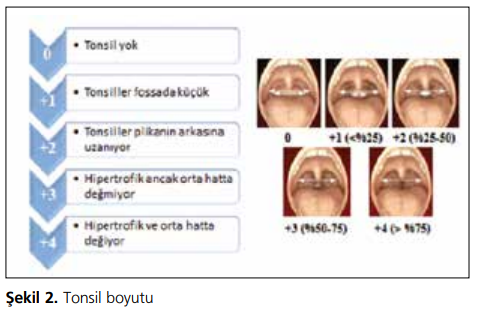 Uyku Apne Sendromu Bulguları
•Friedman dil pozisyonu ile OSAS şiddeti arasında korelasyon bulunmuştur.
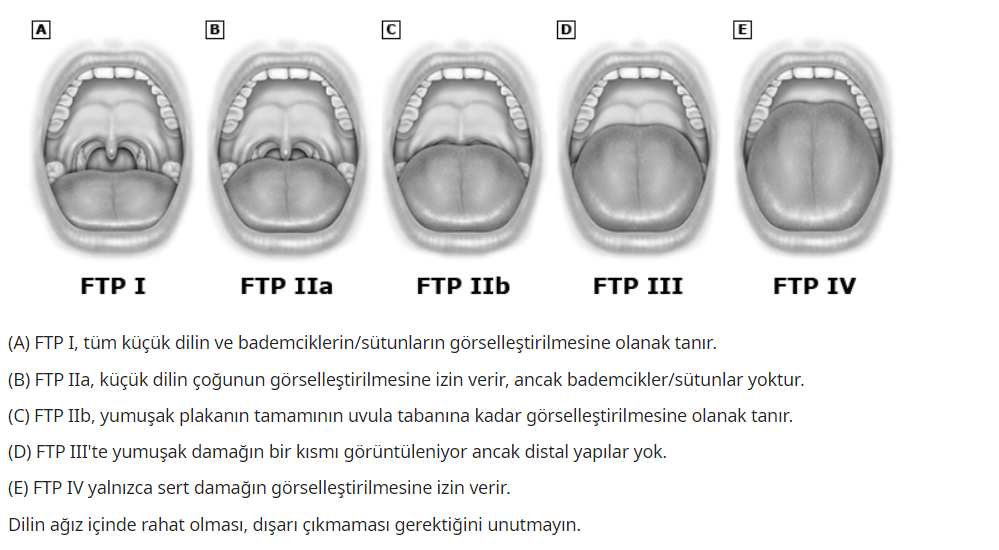 Tanı Yöntemleri
Klinik Değerlendirme 

OSAS’da altın standart tanı yöntemi “Polisomnografi”dir.

Yardımcı Tanı Yöntemleri 
   1.Radyolojik 
   2.Endoskopik
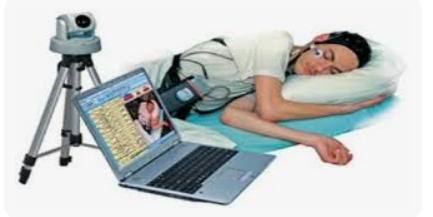 Tanı Yöntemleri
Obstrüktif uyku apne sendromunun bu kadar çok semptom ve bulgusunun olmasına, risk faktörleri ve ilişkili hastalıklarınınn iyi bilinmesine karşın, yalnızca değerlendirme ile tanı koyma olasılığının  %50-60 gibi düşük olduğu saptanmıştır. 

Bir başka deyişle, yalnızca klinik özellikler ile kesin OSAS tanısı koymak mümkün değildir. Altın standart tanı yöntemi “polisomnografi (PSG)” dir.
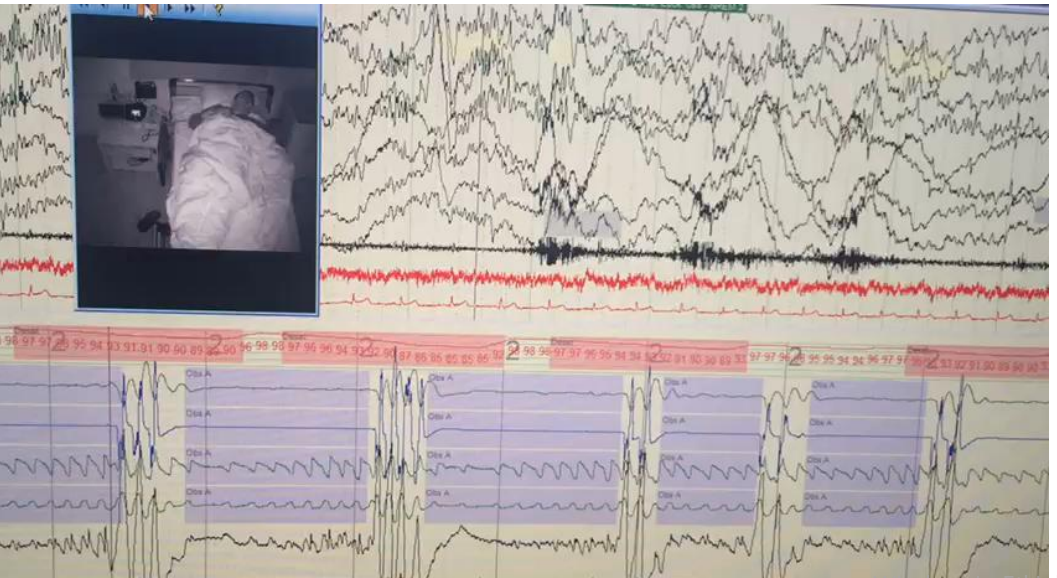 Tanı Yöntemleri
Epworth uykululuk ölçeği

   - Gündüz uyku halini göstermekte kullanılan bir testtir.
   - Toplam 8 sorudan oluşur.
   - Her soru hastanın kendisi tarafından 0-3 puan verilecek şekilde doldurulur.
   - Bu ankette hastanın aşırı yorgun olmadığı sıradan bir günde, belli durumlarda uykuya dalma olasılığı sorgulanır.
   - Tüm sorularda puanlama yöntemi aynı olup, uykuya dalma olasılığı hiç yoksa 0, uykuya dalması düşük olasılıklı ise 1, orta olasılıklı ise 2 ve yüksek olasılıklı ise 3 puan alır.
   - Toplam puan 10 ve üzerinde ise gündüz aşırı uyku halinin varlığına işaret eder.
         -Epworth Uykululuk Ölçeği (ESS; OSA'yı değil uykululuğu değerlendirir) .
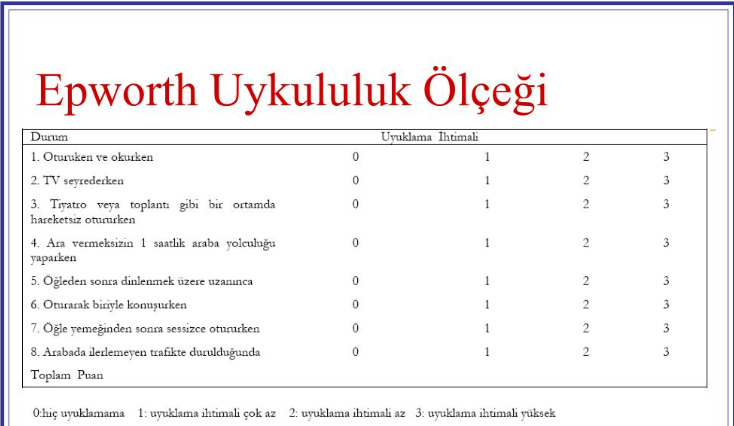 Tanı Yöntemleri
- STOP-Bang anketi doktorlar tarafından ameliyat öncesi değerlendirme sırasında teşhis edilmemiş OSA riskini değerlendirmek için sıklıkla kullanılır.

- Berlin skoru ,uyku apne skoru gibi çeşitli ek ölçekler bulunmaktadır.
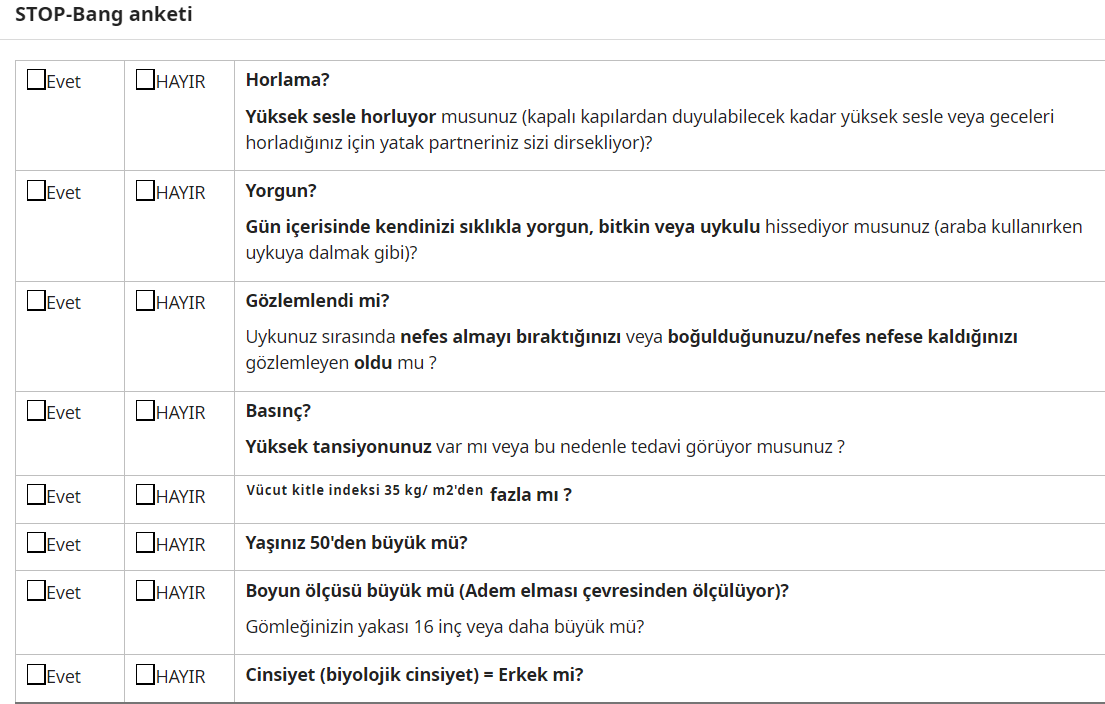 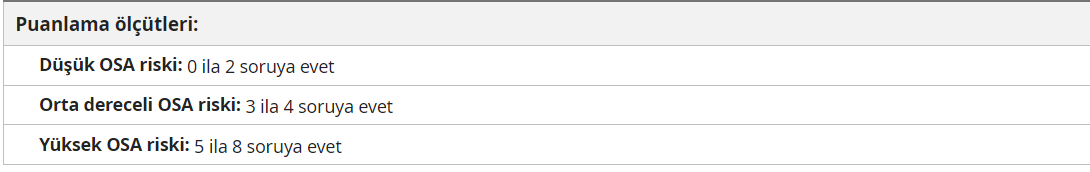 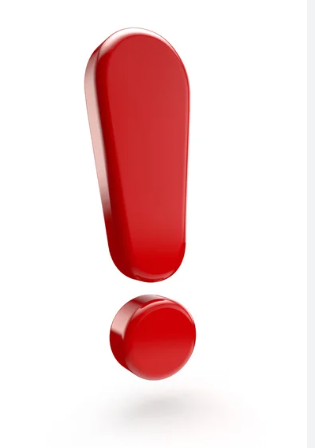 Bu teşhis araçlarının hiçbiri uyku apnesi testinin 
yerine kullanılmamalıdır.
OSAS Tanı Kriterleri
• Kliniği (+) olgularda AHİ>5 olması ve solunumsal olaylara solunum çabasının eşlik etmesi 
• Kliniği (-) olgularda AHİ>15 olması ve solunumsal olaylara solunum çabasının eşlik etmesi
 • Bozukluğun başka bir uyku bozukluğu, medikal veya nörolojik bozukluk, ilaç veya madde kullanımı ile açıklanamaması

(Apne-hipopne indeksi (AHI = [apneler + hipopneler] / saat cinsinden toplam uyku süresi)
Komplikasyonlar
OSAS ın sonuçları:
    1. Kardiyovasküler Komplikasyonlar 
    2. Pulmoner Komplikasyonlar 
    3. Metabolik ve Endokrinolojik Komplikasyonlar
    4. Nöro-Psikiyatrik Komplikasyonlar 
    5. Nefrolojik Komplikasyonlar 
    6. Gastrointestinal Komplikasyonlar 
    7. Hematolojik Komplikasyonlar 
    8. Ani ölüm 
    9. Sosyo-Ekonomik Sonuçları 
   10. Diğer
Kardiyovasküler Komplikasyonlar
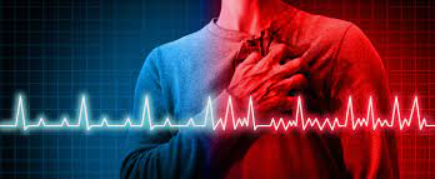 • Hipertansiyon 
   -OSAS’lılarda sistemik HT %30-50 oranında görülür. 
    -OSAS’lı obezlerde bu risk, non-obezlerin 4.3 katıdır.

• Kardiyak aritmiler
    -Osas yarısında aritmiler görülebilir. 
    -En sık sinus bradikardisi (%7), sinüs arresti (%8), A-V blok (%11), ventriküler prematür atımlar, ventriküler taşikardi (%1-3), sinüs taşikardisi (%1-3) görülür
 • Sol kalp yetmezliği
Kardiyovasküler Komplikasyonlar
• Koroner arter hastalığı 
 - Anjiografi ile KAH tespit edilen kadın hastaların %30’unda, erkek hastaların %37’sinde OSAS saptanmıştır. KAH olan hastaların ise %50’sinde OSAS görülmektedir 
• Sağ kalp yetmezliği/pulmoner hipertansiyon
-Hipoksik pulmoner vazokonstrüksiyon ve remodelling sonucu pulmoner HT gelişebilir. Görülme sıklığı %20-41’dir.
 • Serebrovasküler hastalık
-İnmeli hastaların %45-90’nında OSAS saptanmıştır.
Metabolik ve Endokrinolojik Komplikasyonlar
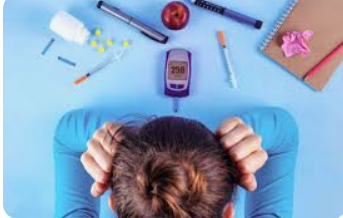 Obezite
  -Normalde yavaş dalga uykusunda salınan büyüme hormonu
OSAS’lılarda derin uyku kaybı nedeniyle supresedir, lipoliz bozulur ve 
obezite artar.
İnsülin Direnci
- Metabolik etkiler oksijen desatürasyonuyla ilişkili olup, OSAS’da insülin direnci %20 dolayındadır.
Diabetes Mellitus (DM)
-Hipoksi, insülin duyarlılığında azalma, kortizol ve norepinefrin düzeyinde artmaya yol açmaktadır.OSAS bireylerde Tip-2 DM %30 oranında görülür.
Metabolik sendrom
Nöro-psikiyatrik komplikasyonlar
Depresyon (%30) 
Anksiyete ve ajitasyon
 Bilişsel bozukluk 
 Karar verme yeteneğinde azalma, hafızada zayıflama, unutkanlık, konsantrasyon güçlüğü, dikkat azalması
 Kişilik değişiklikleri 
 Diğer psikolojik bozukluklar (somatizasyon,obsesyonkompulsiyon, düşmanlık, noktürnal panik ataklar, psikotik epizodlar
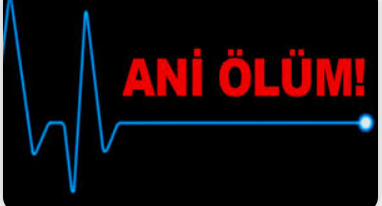 OSAS uykuda ani ölüm nedenlerinden biridir.
    OSAS’da ani ölüme yol açan nedenler:
              • Kalp hızı değişiklikleri 
              • Malign aritmiler 
              • İskemik kalp hastalıkları 
              • Akut miyokard infarktüsü
Sosyoekonomik Sonuçlar
• Trafik ve iş kazaları 
• Ekonomik kayıplar 
• İş kaybı 
• Evlilik sorunları 
• Yaşam kalitesinde azalma
SÜRÜCÜ ADAYLARI VE SÜRÜCÜLERDE ARANACAK SAĞLIK ŞARTLARI İLE MUAYENELERİNE DAİR YÖNETMELİK 

Obstrüktif Uyku Apnesi Sendromu ile ilgili olarak;
 a) Ağır derecede apnesi olanlar (AHI>30/saat) veya orta derecede apne (15<AHI<30) ile birlikte gündüz uyuklama hali tespit edilenler tedavi görmeden sürücü belgesi alamazlar.
b) Uyku apnesinin kontrol altına alındığı veya tedavi edildiği; en az bir uyku sertifikalı doktor (göğüs hastalıkları, psikiyatri, nöroloji, KBB uzmanı) ve bir KBB uzmanı olan üçlü heyet tarafından tespit edilen kişilere sürücü belgesi verilebilir. Hastalığın şiddeti, tedaviden alınan cevap, hasta PAP tedavisi uyumu gibi faktörler dikkate alınarak; ikinci grup sürücü belgesi sınıflarından alıp alamayacağı ile ambulans, resmi veya ticari araç kullanıp kullanamayacağı raporda belirtilir.
c) Vücut kitle endeksi (VKE) 33 ve üzerinde olan kişilerden şikayetine bakılmaksızın tüm gece polisomnografi testi istenir.
ç) Tanıklı apnesi ve gündüz uyuklama hali olan kişilerden vücut kitle endeksine bakılmaksızın tüm gece polisomnografi testi istenir.
Tedavi
Hasta eğitimi
 PAP  tedavisi
Ağız içi araç (AİA) tedavisi
Üst solunum yolu cerrahisi
 Farmakolojik tedavi
Tedavi
Obstrüktif Uyku Apne Sendromu’nun ağırlığı ne olursa olsun, tedavide ilk adım genel önlemlerin (Kilo verme, yatış pozisyonu, alkol ve sedatiflerden,antihistaminiklerden  sakınma, eşlik eden hastalıkların tedavisi ,uyku hijyeninin sağlanması vb.) uygulanmasıdır.
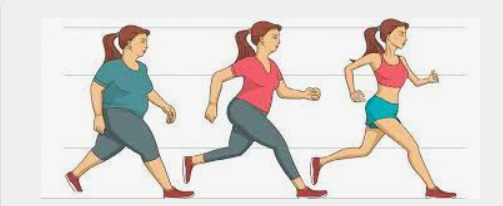 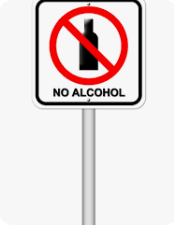 Tedavi
•Pozisyon Tedavisi
 - Supin pozisyonda yatıldığında havayolu obstrüksiyon riski arttırmaktadır.
 - Genç, OSAS ciddiyeti ve beden kitle indeksi daha düşük hastalar, pozisyon tedavisinden daha fazla yarar görürler.
-Baş ve boynu 30-60 derece yükseltecek şekilde yatış pozisyonunun OSAS ‘da yarar sağladığı gösterilmiştir.
 - Pozisyon tedavisi PAP cihazları kadar etkili değildir
 ve uzun dönem uyum oranları düşüktür. Primer
 tedavi olarak kullanılmamalıdır.
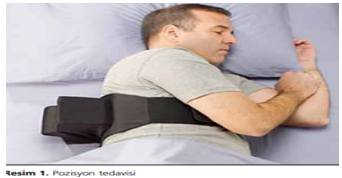 Tedavi
İkinci adım; KBB konsültasyonu istenerek, üst solunum yolunda obstrüksiyona neden olan patolojilerin ve varsa cerrahi tedavi endikasyonunun belirlenmesidir. 

Cerrahi tedavi 
     – Nazal 
     – Yumuşak damak 
     – Dil kökü 
    – Maksillomandibular
Tedavi
Obstrüktif Uyku Apne Sendromu’nda altın stardart tedavi yöntemi de PAP tedavisidir.

PAP tedavisi, pozitif faringeal transmural basıncı koruyarak ve böylece intralüminal basıncın çevre basıncını aşmasını sağlayarak ve ekspirasyon sonu akciğer hacmini artırarak üst hava yolu kollapsına bağlı solunum olaylarını (örn. apneler, hipopneler) önler.
Tedavi
Esas olarak orta ve ağır dereceli OSAS’lı olgularda (AHİ>15) önerilmekle beraber,
hafif dereceli bile olsa (AHİ:5-15), semptomları belirgin ve/veya kardiyovasküler, serebrovasküler risk faktörleri olan olgularda da PAP tedavisi önerilmektedir.
PAP Tedavisi
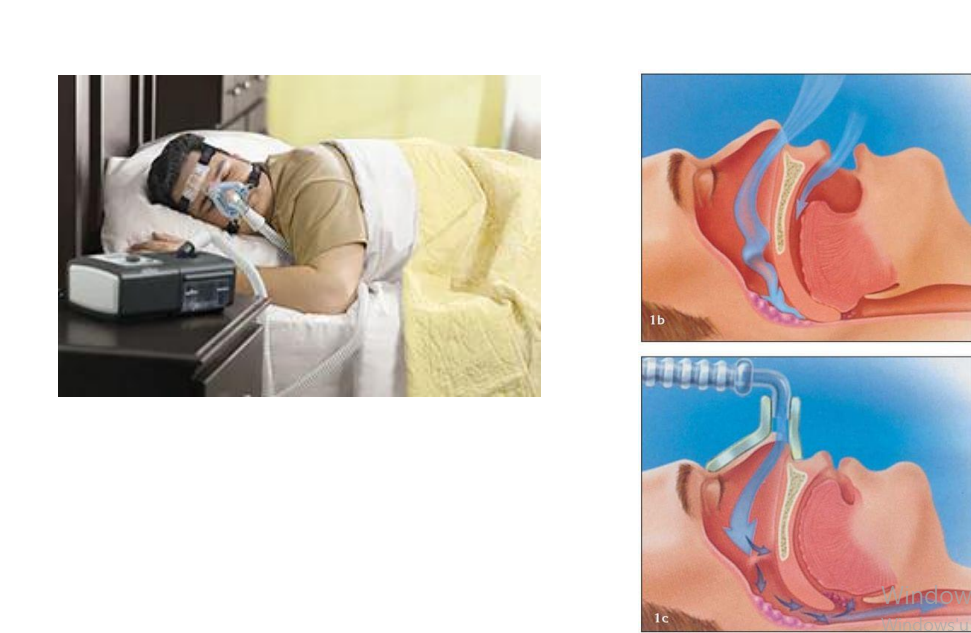 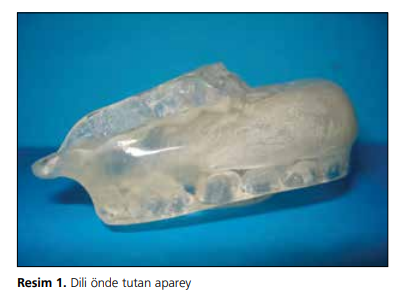 Tedavi
Ağıziçi araç tedavisi veya cerrahi tedavi için en uygun 
hasta grupları basit horlaması veya hafif dereceli OSAS’ı
 olan olgulardır.

 Orta veya ağır dereceli olsalar bile PAP tedavisini tolere
 edemeyen veya kabul etmeyen olgularda da bu tedavi 
yöntemleri uygulanabilir. 

Amaç tam bir tedavi sağlanamasa bile hastalığın verdiği zararın en aza indirilmesidir.
AĞIZ İÇİ ARAÇ (AİA) TEDAVİSİ
Bu araçların temel fonksiyonu dilin, farenksin posterior duvarına yaklaşmasını ve obstrüksiyona neden olmasını engellemek,
 ÜSY yapılarının pozisyonunu değiştirip havayolunu genişletmek
ve  kas fonksiyonları üzerine etki ederek kasın direncini azaltmak ve böylece üst solunum yolunun daralmasına engel olmaktır.
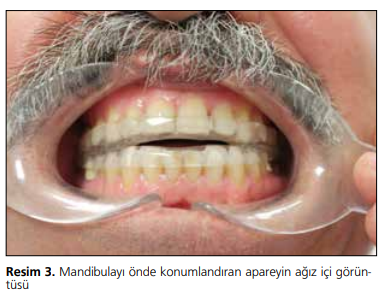 Tedavi
•Farmakolojik tedavi;
     - Herhangi bir ilacın OSAS tedavisinde başarı ile kullanılabileceğine ilişkin 	yeterli kanıt bulunmamaktadır.
     - Obstrüktif uylu apne sendromlu hastalarda benzodiazepinler, narkotik ajanlar, kas gevşeticiler, yanı sıra alkol ve sigara kullanımından kaçınılmalıdır.
Tedavi
Algoritmanın son aşaması ise; tedavi yöntemi ne olursa olsun hastanın takibe alınmasıdır.
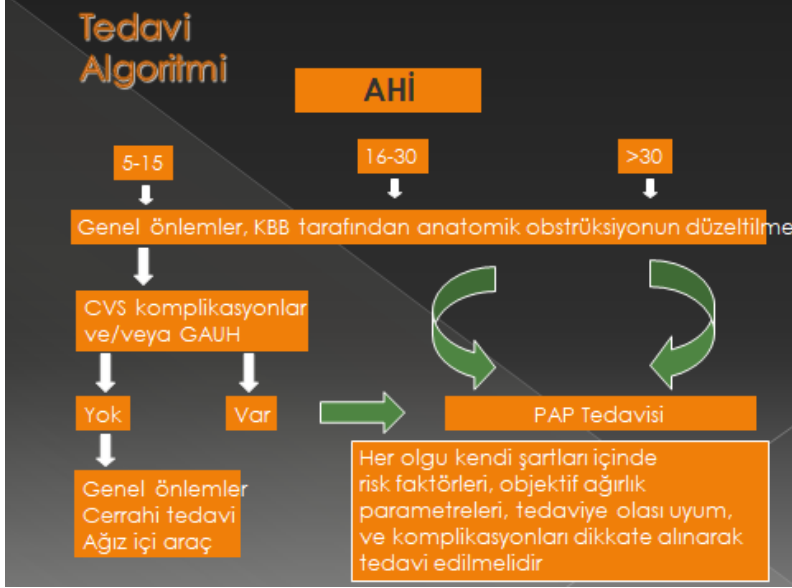 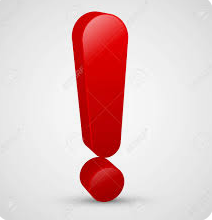 Sevk
•Anamnez ve fizik muayene sonucunda OSAS’tan 
şüphelenilen tüm hastalar tanı ve tedavi için uyku merkezi
 olan bir üst merkeze sevk edilmelidir.
OSAS TEDAVİSİ ile ÖLÜMCÜL KARDİYOVASKÜLER OLAYLAR, TRAFİK-İŞ KAZALARI ÖNLENEBİLİR!!!
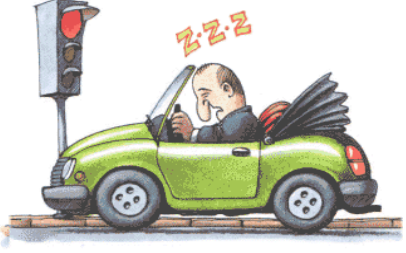 OSAS’ın Klinik, Sosyal ve Çevresel Sonuçları ÖNLENEBİLİR!
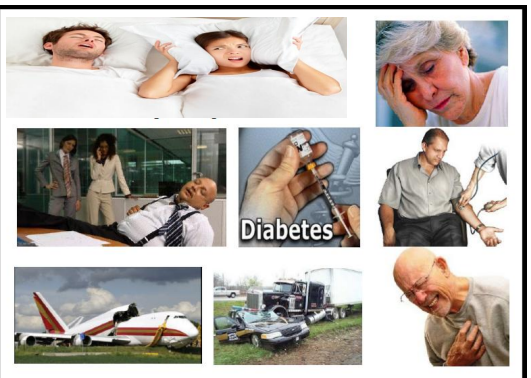 Kaynaklar
Türk Toraks Derneği Obstrüktif Uyku Apne Sendromu Tanı Ve Tedavi Uzlaşı Raporu 2012
https://www.uptodate.com/contents/clinical-presentation-and-diagnosis-of-obstructive-sleep-apnea-in-adults?search=OSAS%20&source=search_result&selectedTitle=1%7E150&usage_type=default&display_rank=1
https://www.uptodate.com/contents/obstructive-sleep-apnea-overview-of-management-in-adults?search=OSAS%20&source=search_result&selectedTitle=2%7E150&usage_type=default&display_rank=2
https://pubmed.ncbi.nlm.nih.gov/37230968/